Statsbudsjettet 2013Vi satser på kunnskap
Kunnskapsminister Kristin Halvorsen
8. oktober, 2012
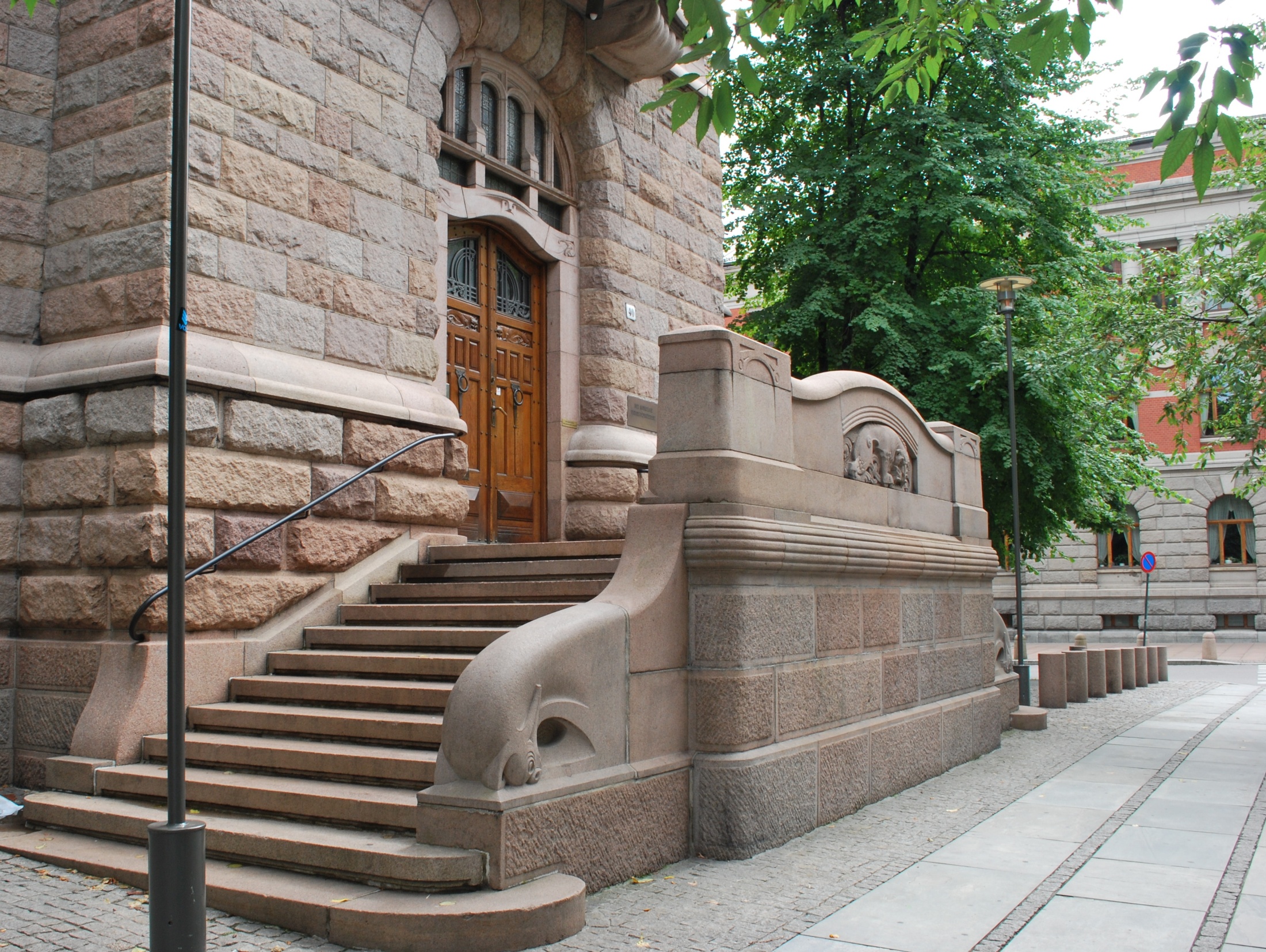 Vi satser på kunnskap 

		Styrking med 1,9 milliarder
		+ 440 millioner mer til 	internasjonalt 		forskningssamarbeid
Realvekst 2013: 2,2 pst. Totalt 27,4 milliarder kr
Realvekst fra 2005: 32 pst. Totalt 6,7 milliarder  kr,
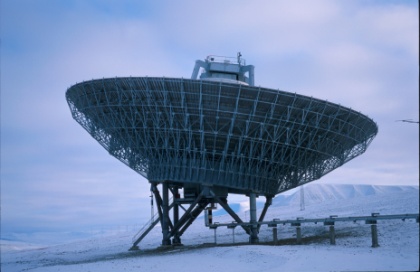 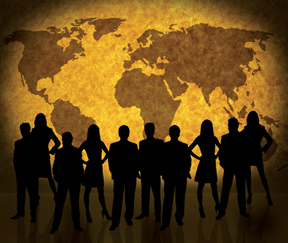 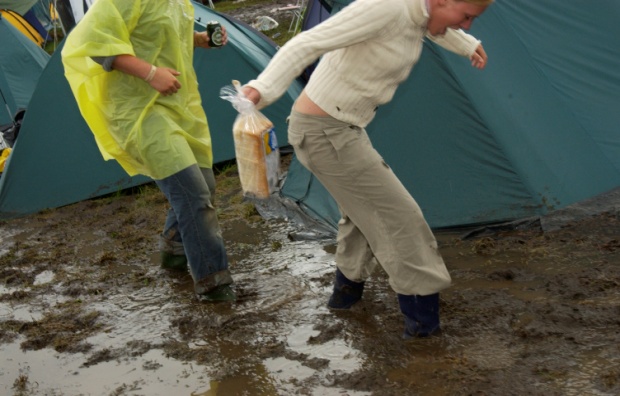 Klimaforskning				+ 47 mill kr i 2013		ca 425 mill kr totalt  Isgående forskningsfartøy 	+ 75 mill kr i 2013               		   1,4 mrd kr totalt Samfunnssikkerhet og beredskap                	+ 20 mill kr i 2013 Internasjonalt samarbeid                       	+ 440 mill kr i 2013, 		     hvorav 318 mill kr til økt EU-kontingent, 		     1,7 mrd kr totalt
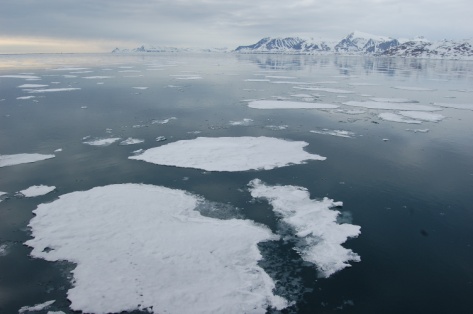 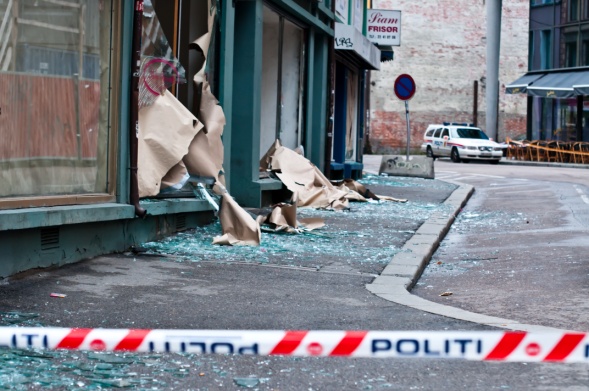 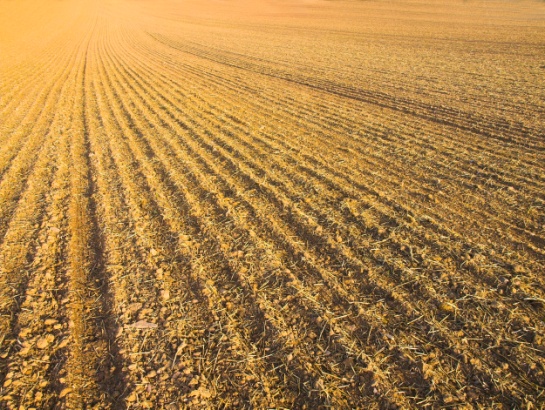 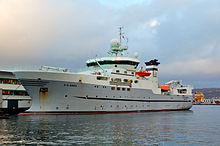 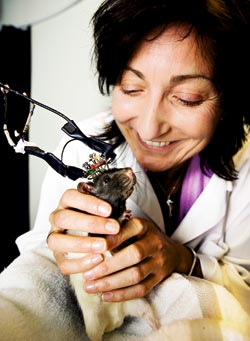 Ca 7,2 mrd til Norges forskningsråd 2013
Helse- og velferdsforskning
Teknologistrategiene
Sentre for fremragende forskning
Hjerneforskning
Kjønnsbalanse i forskningen
Kilde: NTNU
Kvalitet i utdanning, ca 100 mill kr i 2013
Sentre for fremragende utdanning

”Utdanning for velferd”    
Helse- og velferdsutdanningene

NOKUT

Utstyr til ingeniørutdanningene

Program for kunstnerisk utviklingsarbeid
Inngangsparti Høgskolen i Lillehammer
Store ungdomskull- flere plasser
2006-2017: Total økning 2,5 milliarder kr
+293,6 mill kroner i 2013
(i tillegg kommer 260,5 mill kr som uttelling for avlagte studiepoeng)
Studentene
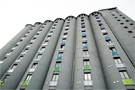 Utbygging av nye studentboliger 
+250 mill kr i 2013
Sykestipend
Studiestøtte 94 400 kr
Studiekvalitet
Fastpris på fagbøker forlenges
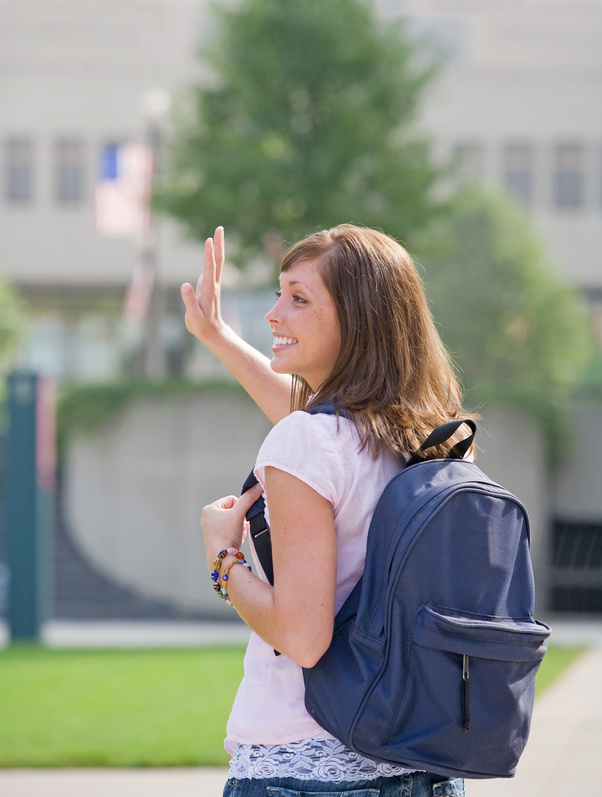 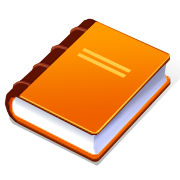 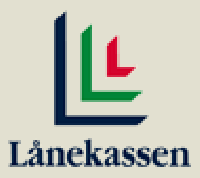 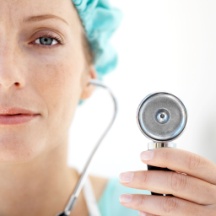 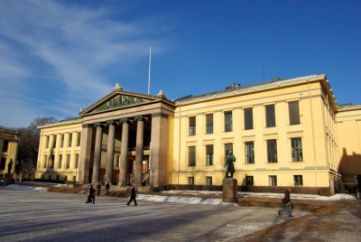 Universitets- og høyskolesektoren + 1,5 mrd kr 2013, totalt ca 28,6 mrd kr
Sikring av vikingskipene
 Urbygningen på Ås
 Samarbeid, arbeidsdeling og faglig konsentrasjon (SAK)
 Grunnskolelærerutdanningene
 eCampus
 Nordområdesenteret ved Universitetet i Nordland
 Artsdatabanken
 Bilaterale samarbeid innen høyere utdanning og forskning
Realvekst 2013: 2 pst
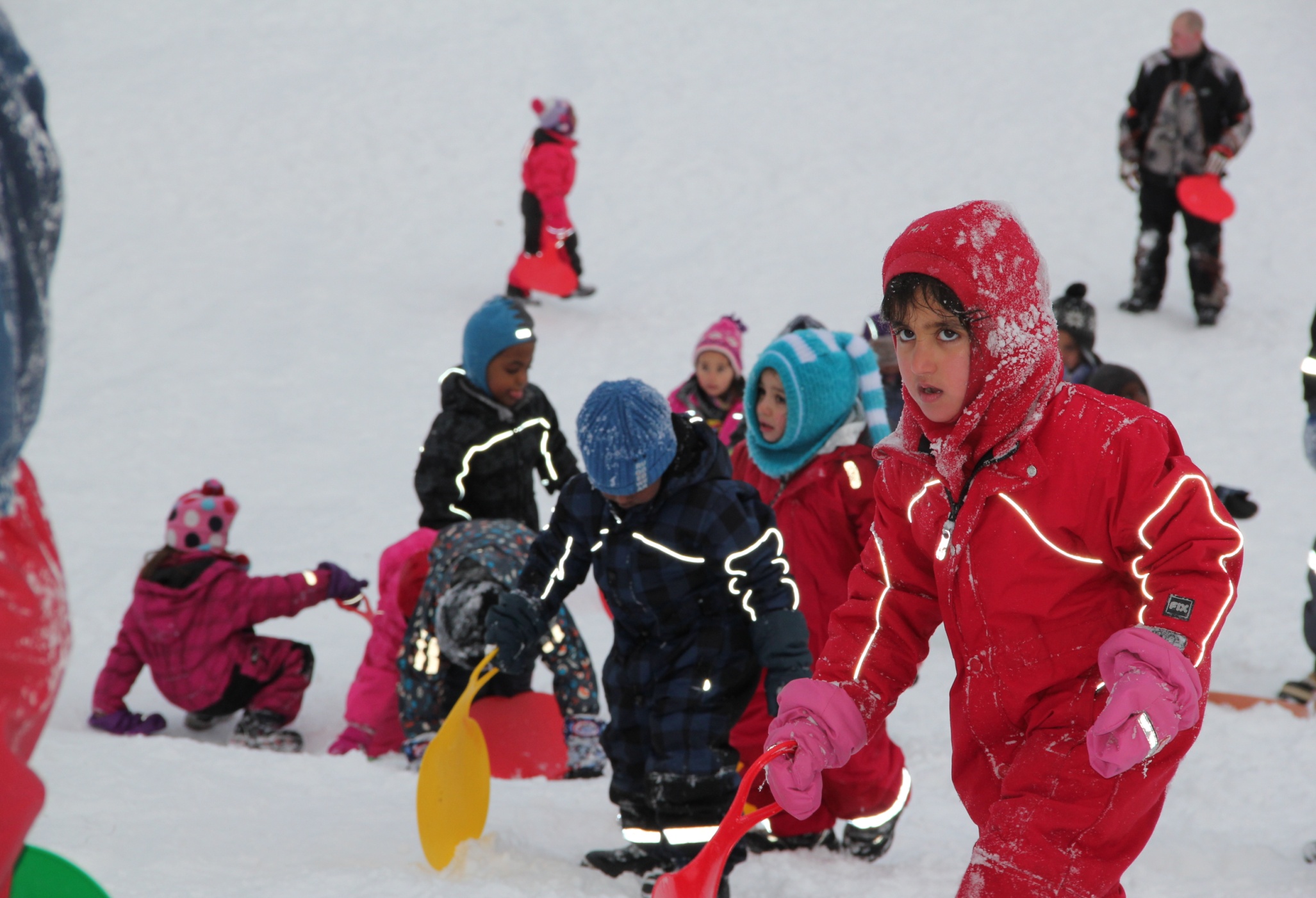 Antall minoritets-språklige barn i barnehage
Totalt antall barn i barnehage
Vekst 2003-2013: 19 milliarder kr

Høyere kompetanse hos ansatte: 
	+20 millioner kr i 2013 
		154 millioner kr totalt 

Økt tilskudd til private:
	  +99 millioner kr i 2013

Prisen fryses: 
	Maks månedsbetaling 2330 kr
	+ 273 millioner kr i 2013

Stortingsmelding om framtidas barnehage, vår 2013
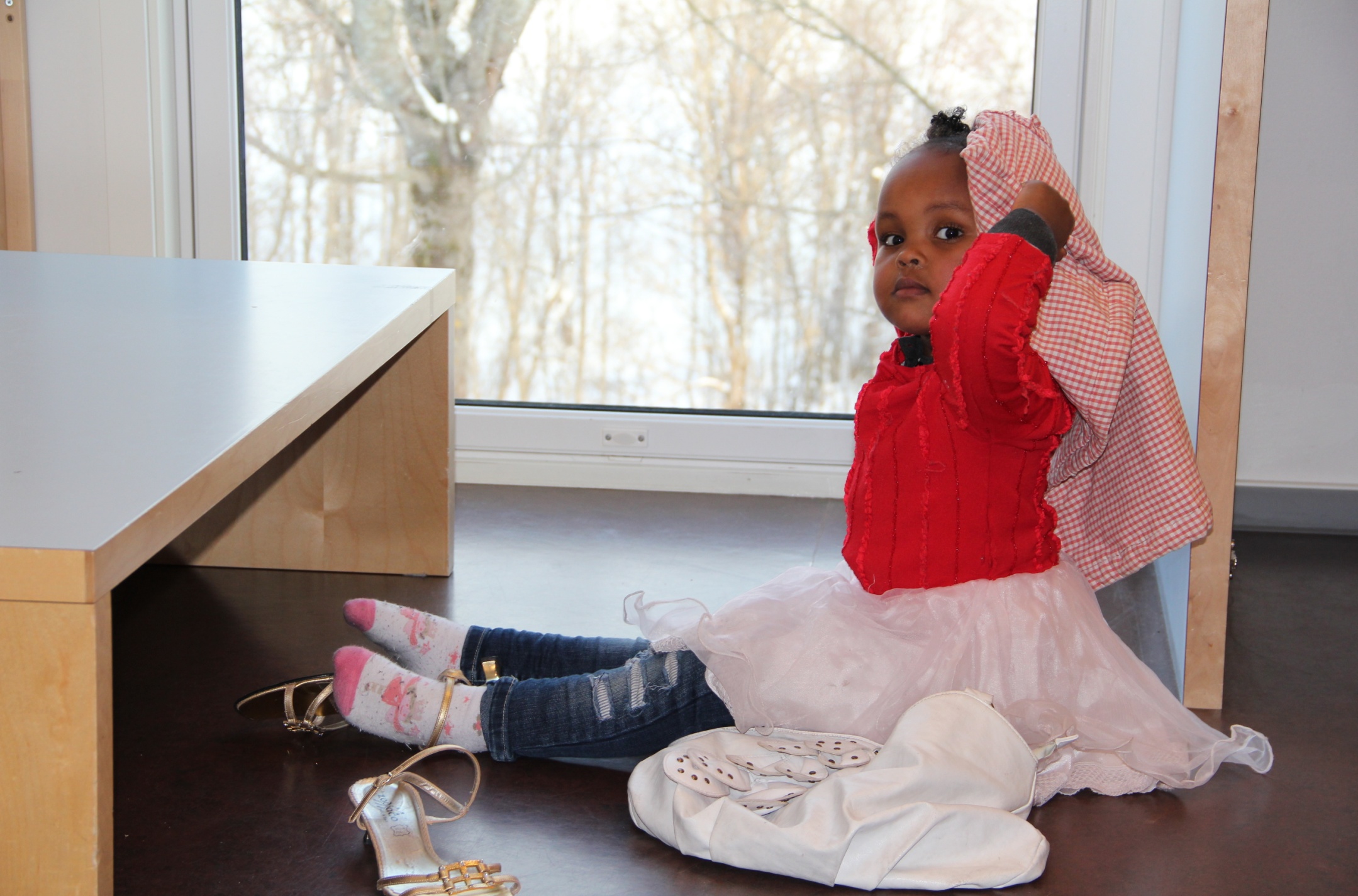 Kvalitet i lek og læring, økning på 764 mill kr i 2013
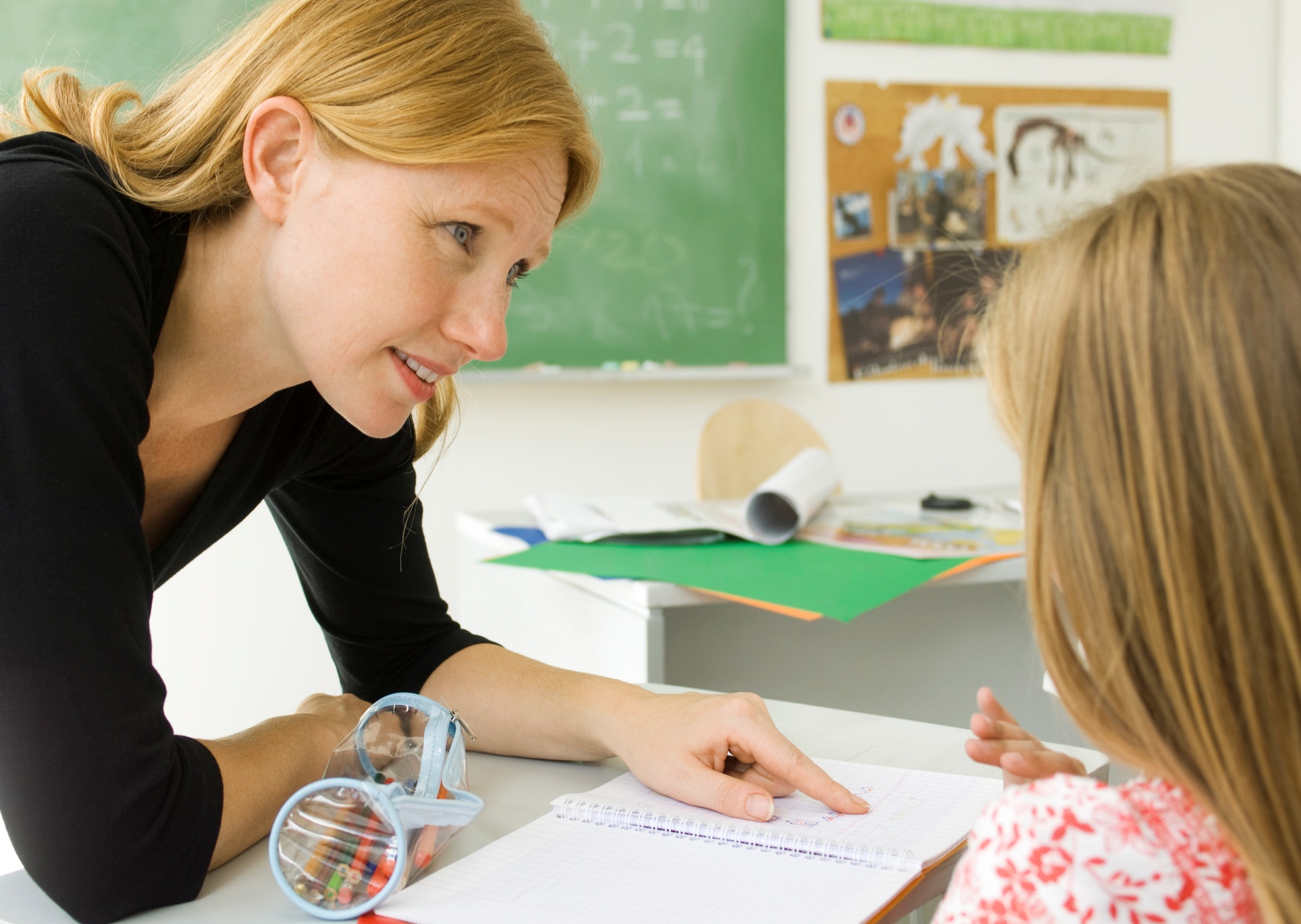 Grunnopplæringen styrkes med 483 mill. kr




Ungdomstrinnet

Fag- og yrkesopplæring

Minoritetsspråklig kompetanse

Skolebygg

Kulturskole

Folkehøyskoler (10 mill. kroner)
Flere skal lykkes!
Gratis kulturskoletime i småskolenFrivillig tilbud til 60 000 barn
Ny GIV  

185 mill. kr i 2013
500 mill. kr siden 2011





Elever med  særskilte utfordringer : 35 mill. kr 

Yrkesfag: 30 mill. kr
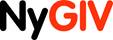 Overgangsprosjektet
 Etterutdanning av lærere
 Oppfølging
 Styrking av yrkesfag
Storsatsing på ungdomstrinnet
Flere lærere

Etterutdanning på skolene:
Utprøving i 22 kommuner
Alle skoler innen fem år

Videreutdanning

Mattesatsing

Nye valgfag
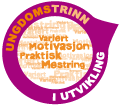 Flere lærere
600 nye lærere
166 skoler 
Alle fylker
1,5 mrd over 4 år